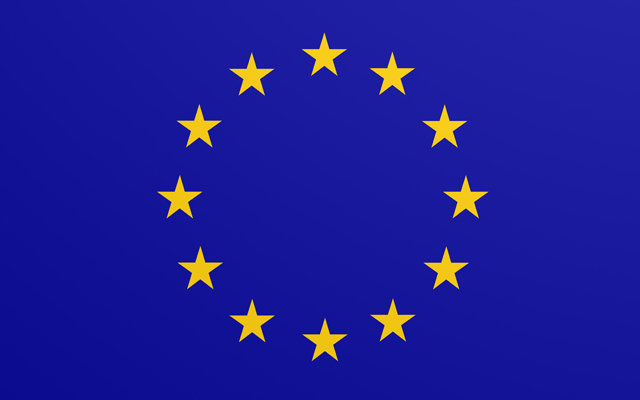 Erasmus
Az euró bevezetésének célja és feltételei
Készítette: Morvai Regina
Euró
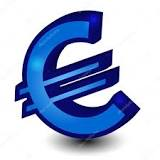 2002.
Jele
8 pénzérme
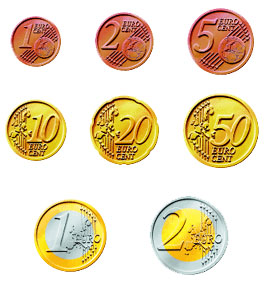 7 bankjegy
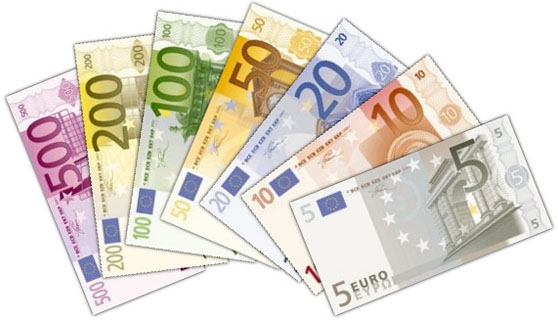 Bevezetésének célja
EU erőteljesebb jelenléte
Stabil árak, bővebb termék választék
Euró mint szimbólum
Több lehetőség
Integráltabb pénzügyi piacok
Gazdasági stabilitás
Feltételei
Kamatláb 6%
Inflációs ráta< 1,5%
ERM
Éves költségvetési hiány< GDP 3%-a, államadóság< GDP 60%-a